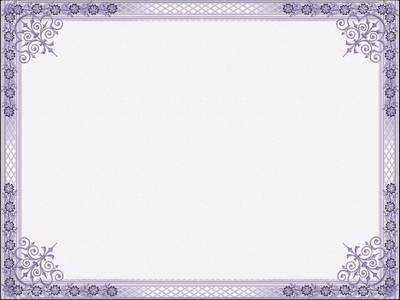 Система работы
по оздоровлению детей
дошкольного возраста
средствами физической культуры через сотрудничество с родителями
МБДОУ Краснозерский детский сад №6
Выполнила: инструктор по физической культуре 
                        Булгакова М. М.
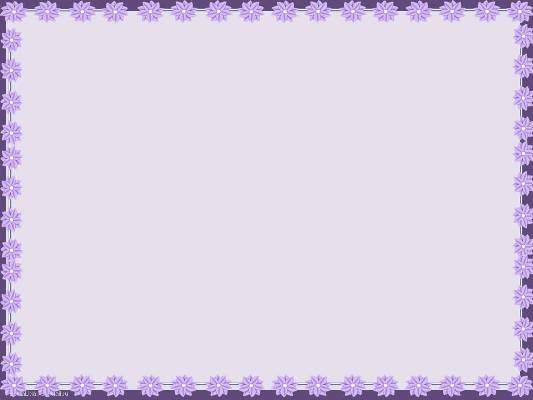 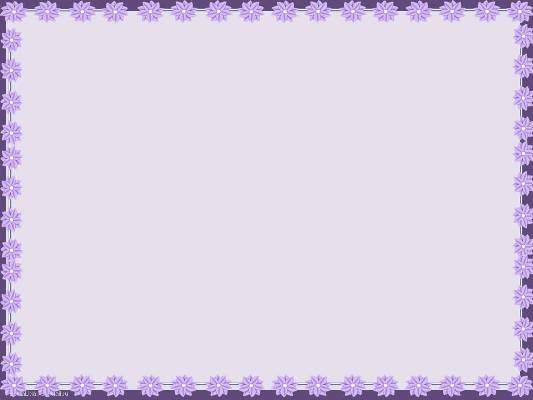 Анкета.
Цель: выявить, какое место в Вашей семье занимает двигательная деятельность
 ребенка, проанализировать проблемы по физическому развитию детей в семье, 
помочь педагогам наметить пути по коррекции данного направления работы.
Знакомы ли Вы с особенностями развития детей 4-5 лет? С какими?
_____________________________________________________________
Имеете ли Вы дома физкультурное оборудование? Какое?
_____________________________________________________________
Какой двигательной деятельностью занимается Ваш ребенок дома?
______________________________________________________________
Какими видами двигательной деятельности Вы
 (мама, папа, др. члены семьи) развиваете физические способности
 Вашего ребенка (бег, прыжки, лазанье, метание)?
_______________________________________________________________
_______________________________________________________________
Какими видами спорта или их элементами Вы увлекаетесь?
 (мама, папа, бабушка, дедушка)
________________________________________________________________
________________________________________________________________
 
                                               Спасибо за сотрудничество!
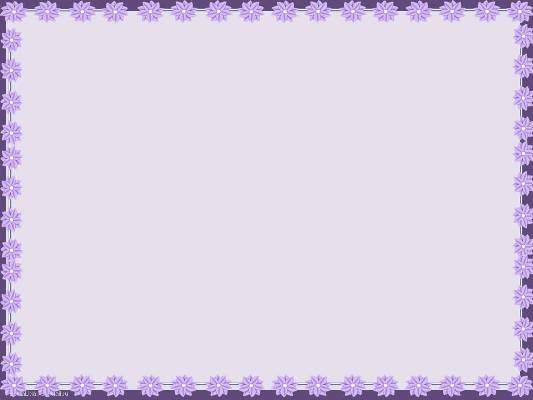 Целевые ориентиры по двигательным способностям ребенка
Костя
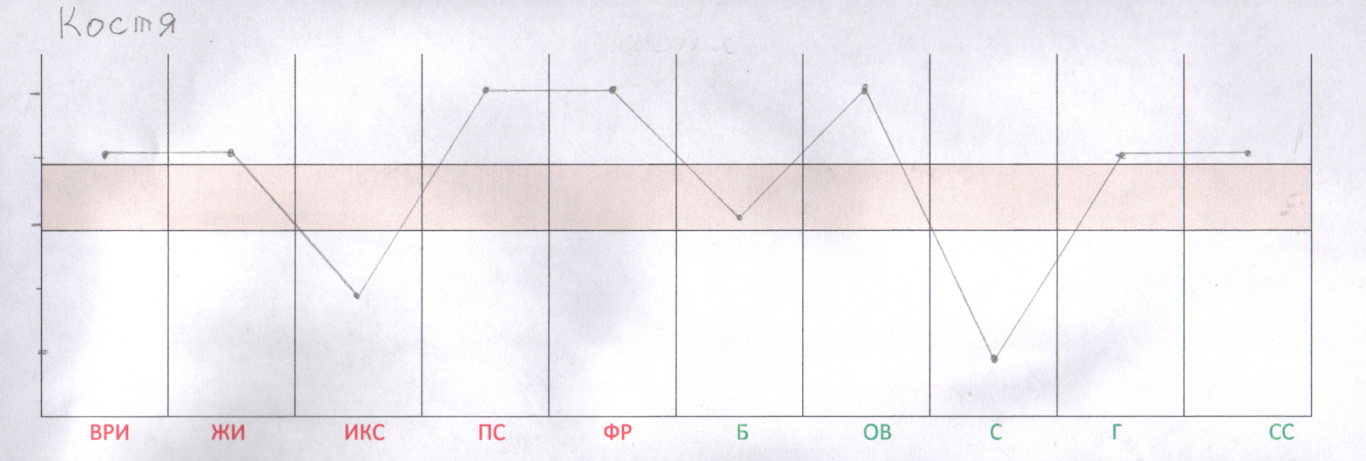 Андрей
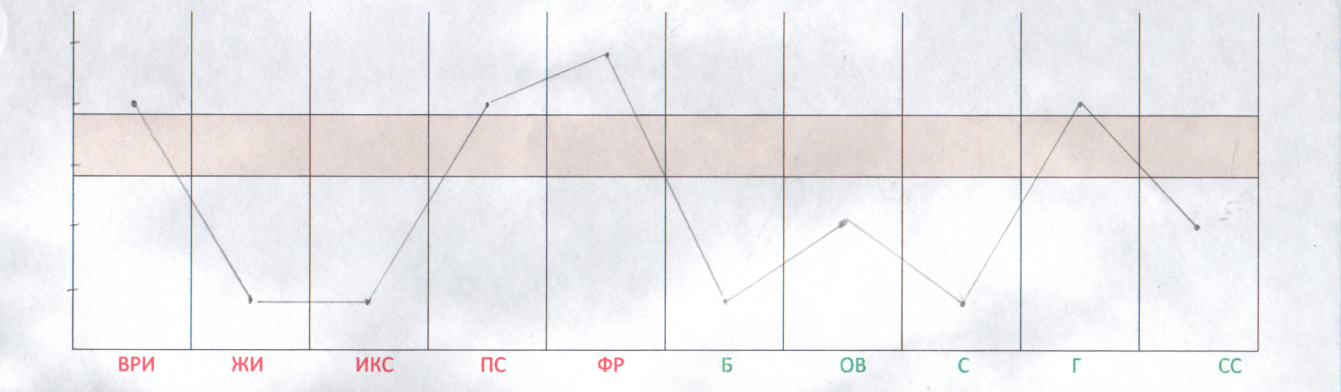 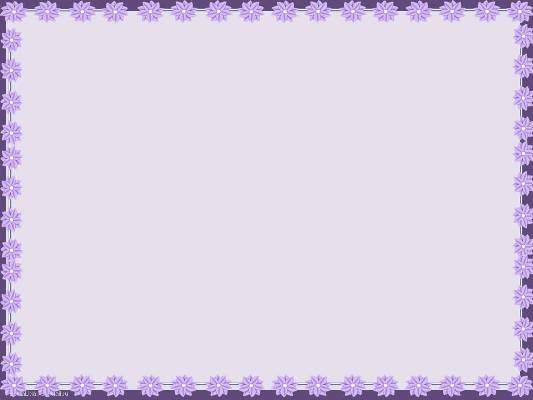 Физкультурно-оздоровительный клуб
«Ключ к успеху»
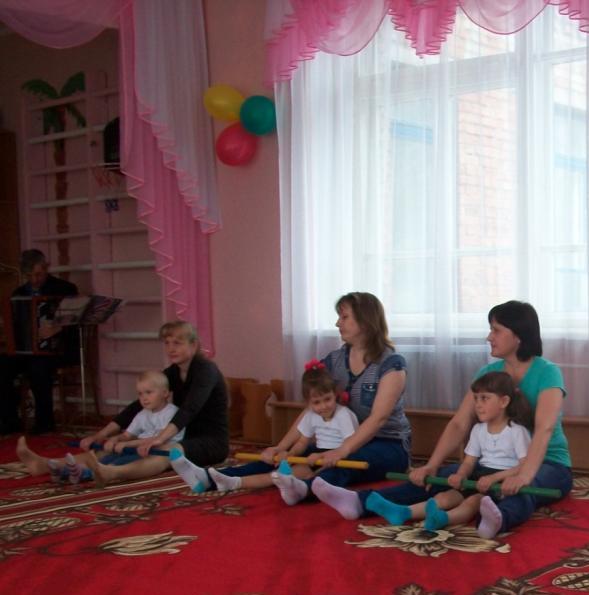 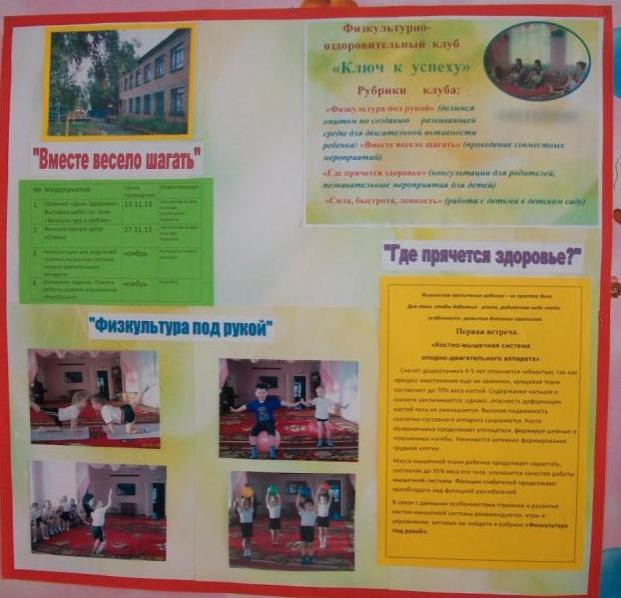 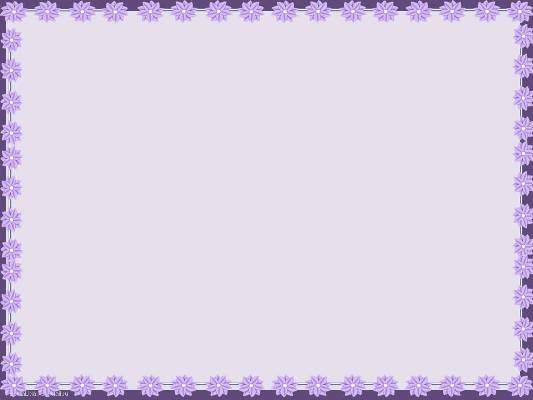 Клуб «Ключ к успеху»
Рубрики:
«Где прячется здоровье?»
Беседы, консультации
Обсуждение и распространение семейного опыта
Совместные занятия родителей и детей
Познавательные мероприятия для детей
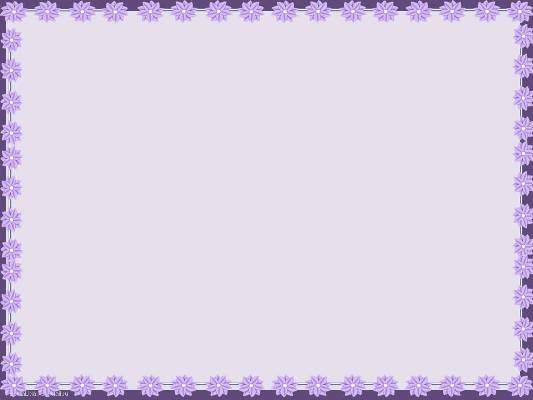 «Вместе весело шагать»
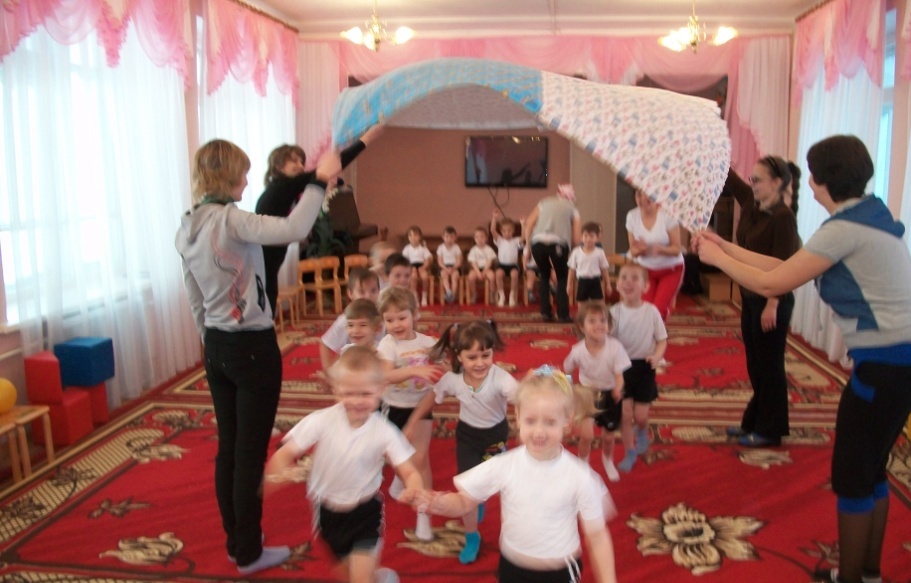 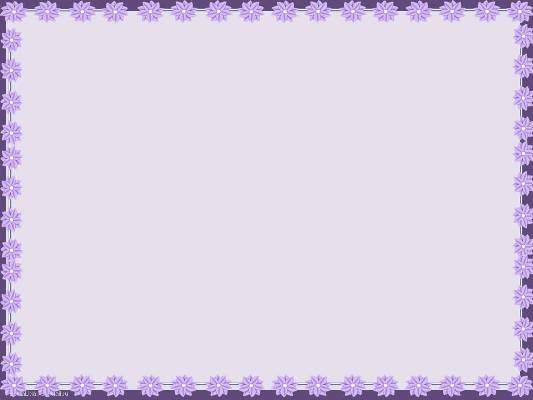 «Физкультура под рукой»
Знакомство родителей с практическим материалом по созданию развивающей 
среды и развитию двигательной 
активности детей.
«Физкультура под рукой»
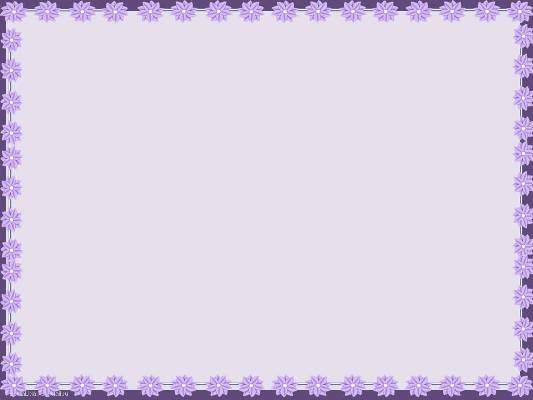 «Чтоб здоровы были ножки,
 мы походим по дорожке»
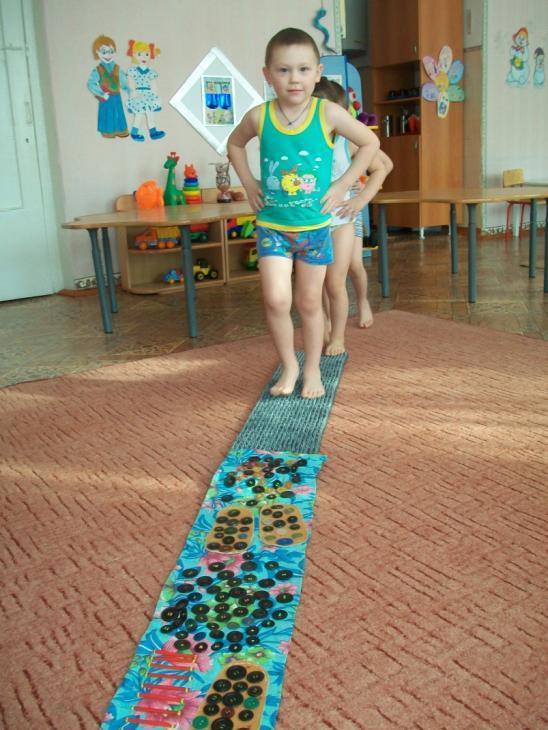 «Вверх гантели поднимай, 
тренировку начинай!»
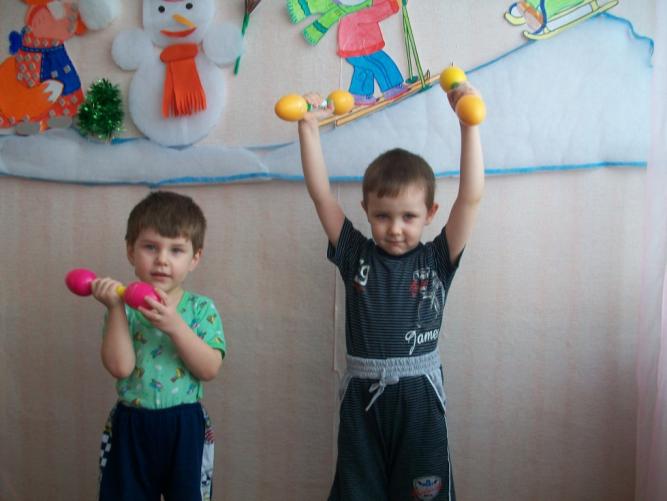 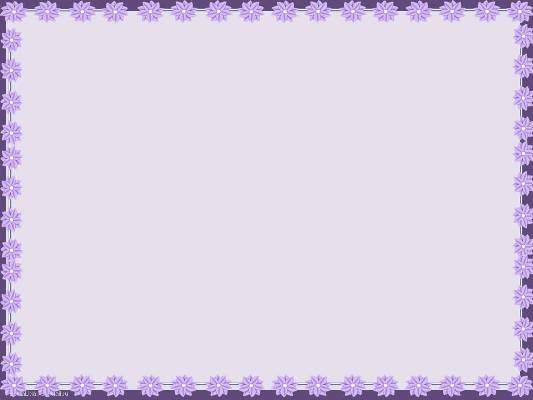 Дни здоровья», физкультурные досуги, праздники, выставки
«Вместе весело шагать»
Планирование мероприятий 
с участием родителей и детей:

«День здоровья»
Физкультурные досуги, праздники
Образовательная деятельность
Выставки
Проектная деятельность
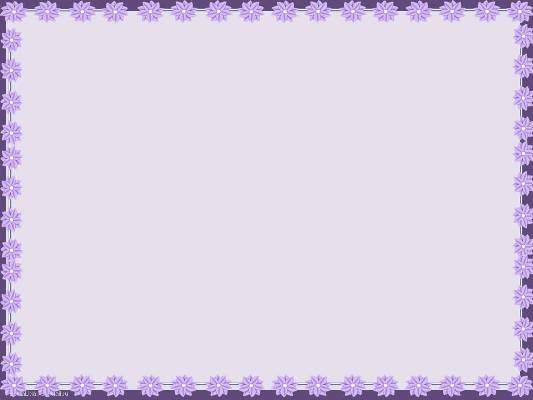 Фотовыставки
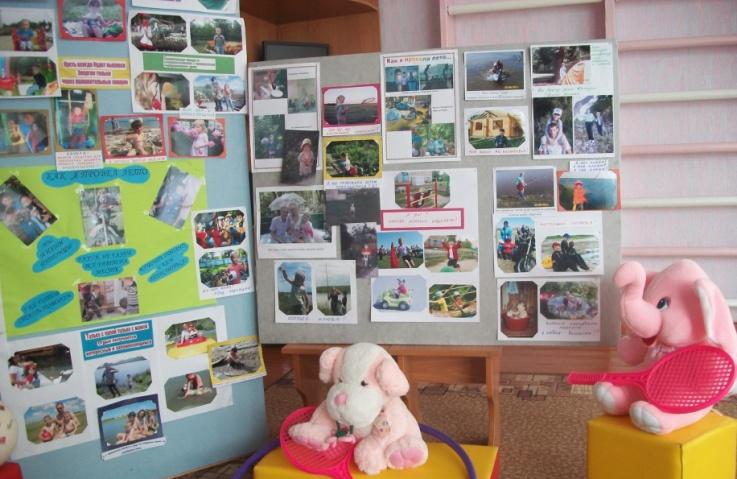 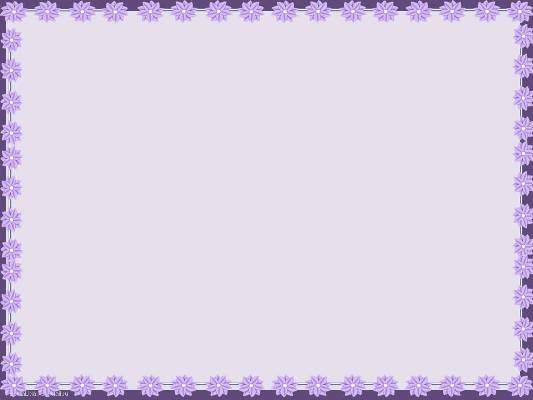 «Сила, быстрота, ловкость»
Эта рубрика освещает работу с детьми в детском саду:

Физкультурно-оздоровительные 
мероприятия
Двигательная деятельность в 
образовательном процессе
Самостоятельная двигательная 
деятельность
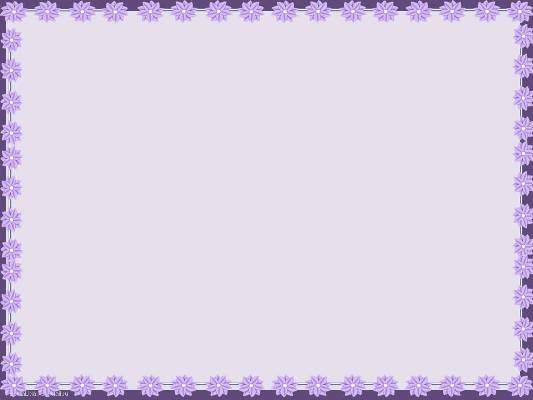 У нас славная осанка
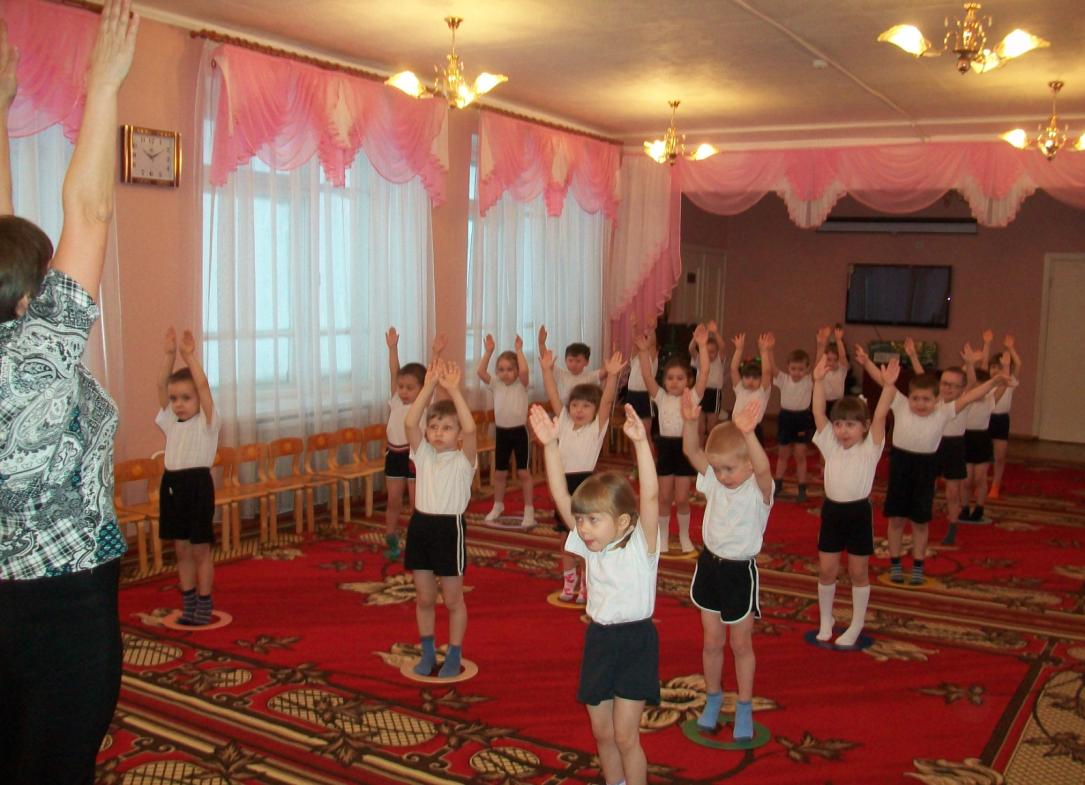 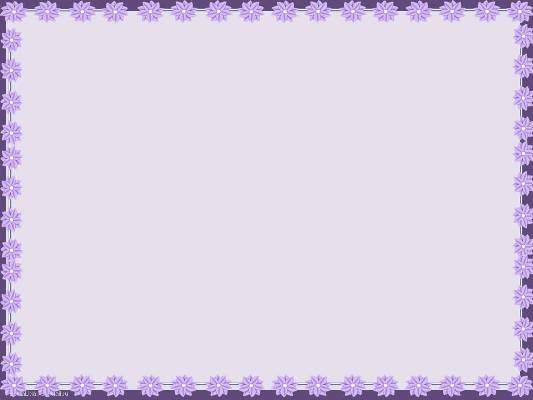 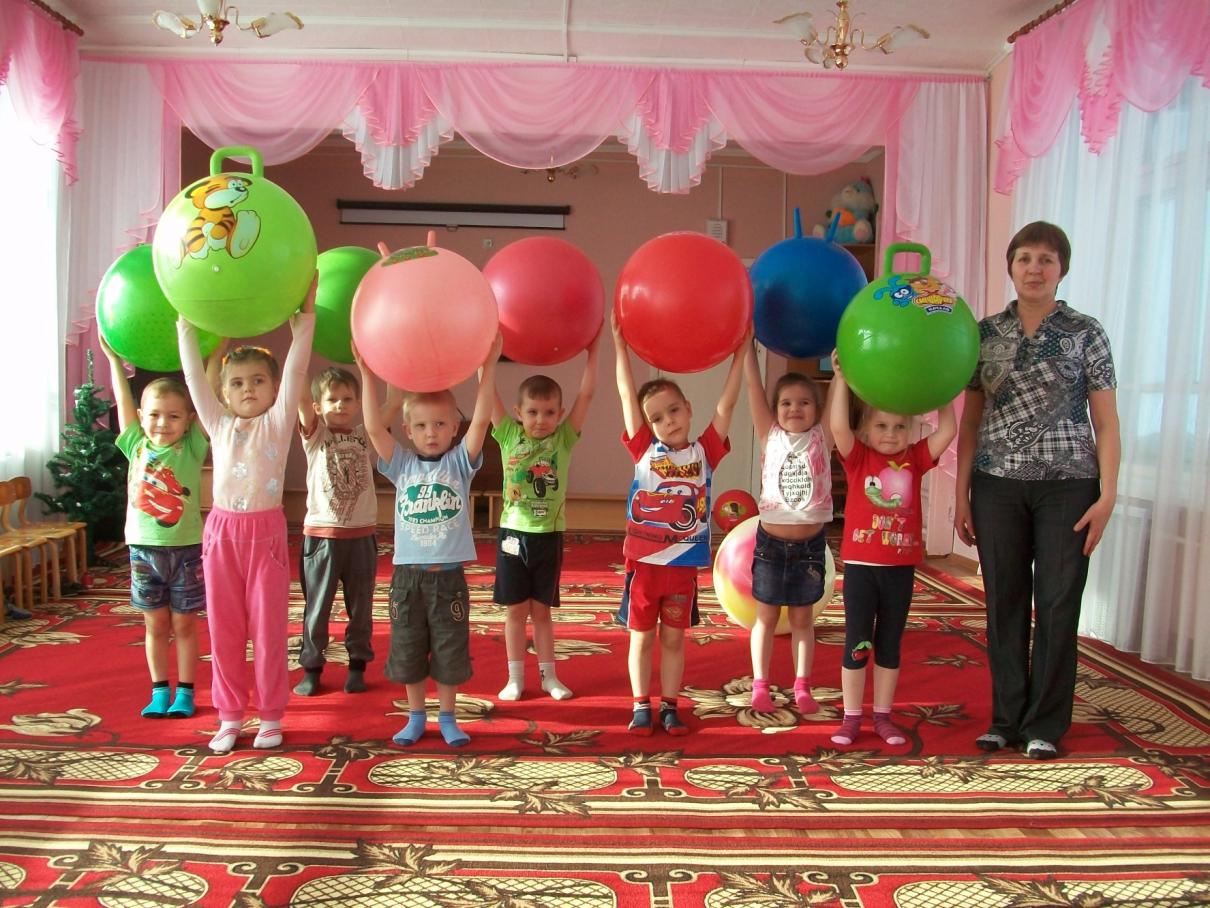 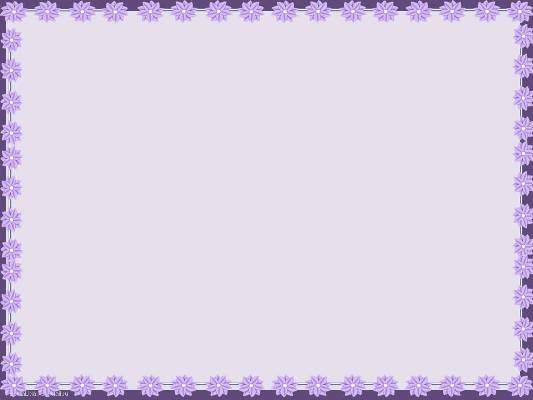 Использование инновационных технологий
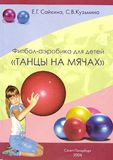 Е. Г. Сайкина, С. В. Кузьмина, 
Оздоровительно-развивающая
 программа по фитбол-аэробике.
Цель: повышение уровня физических способностей ребенка,
профилактика и укрепление здоровья, приобщение его к 
здоровому образу жизни.
М. Н. Попова, 
Психолого-педагогическая технология
Эмоционального сближения детей и
 родителей «Навстречу друг другу».
Цель: создание условий для сотрудничества детей и взрослых
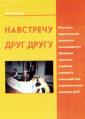 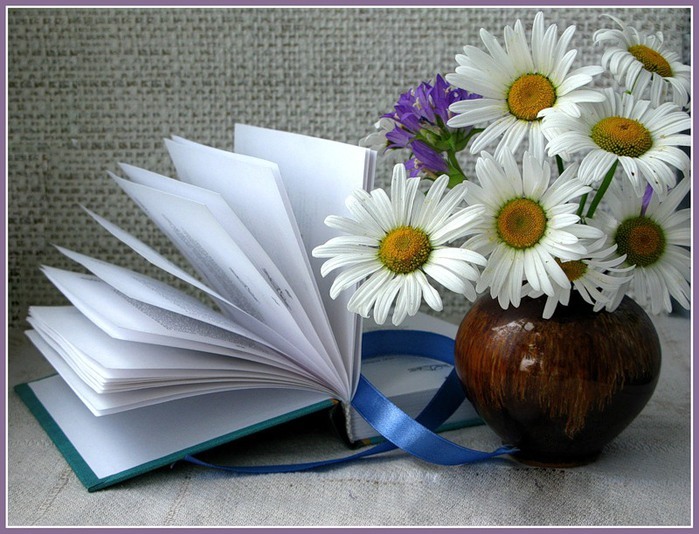 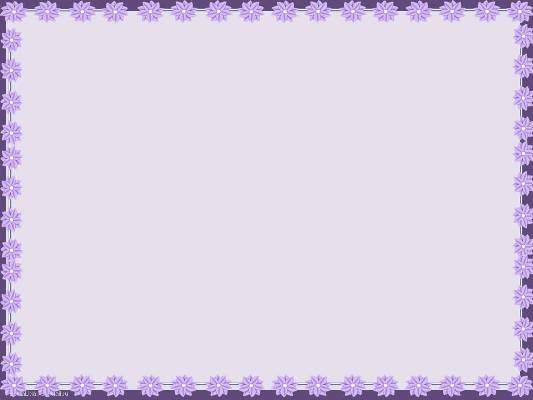 Спасибо за внимание
Желаю творческих успехов